考点三
昼夜长短的变化
知识梳理
知识回顾　理清教材
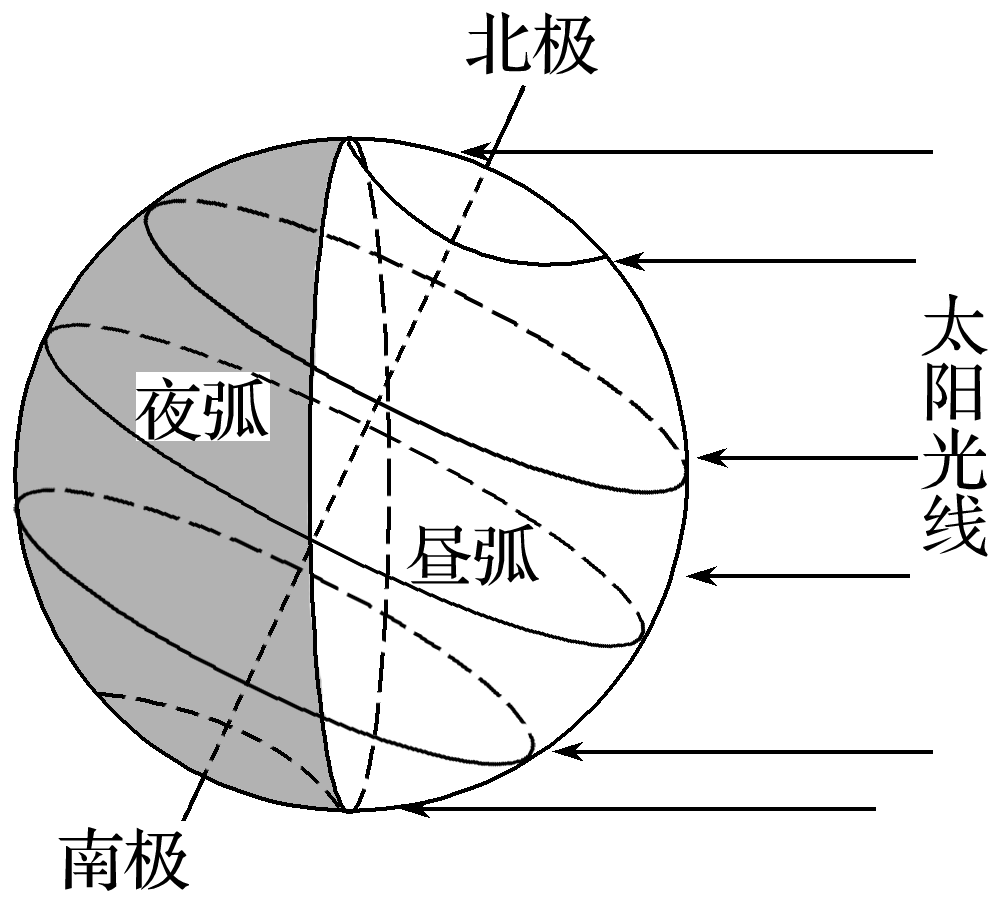 一、昼夜长短与昼弧、夜弧
1.昼夜长短反映日照时间的长短。
2.昼弧和夜弧：晨昏线把所经过的纬线分割
成两部分，位于昼半球的部分叫         ，位于
夜半球的部分叫          ，如右图：
昼弧
夜弧
3.特点
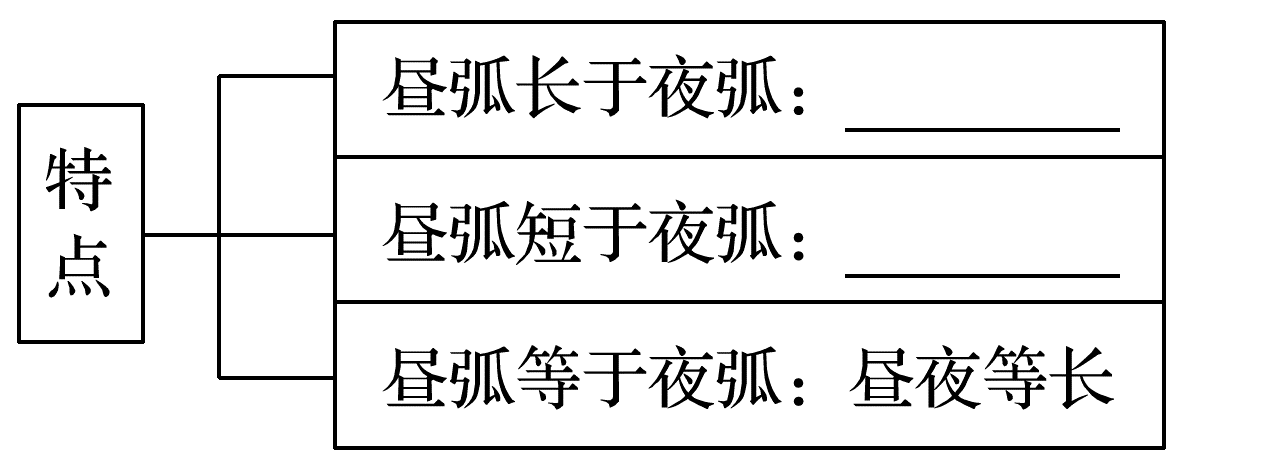 昼长夜短
昼短夜长
二、昼夜长短的变化规律
1.赤道上：终年                  ，均为12时。
2.春分日和秋分日：全球昼夜等长。
昼夜等长
3.北半球状况(南半球相反)
越长
最长
春分
秋分
极昼
冬至
最短
秋分
春分
极夜
特别提醒
昼夜长短的时间对称特点
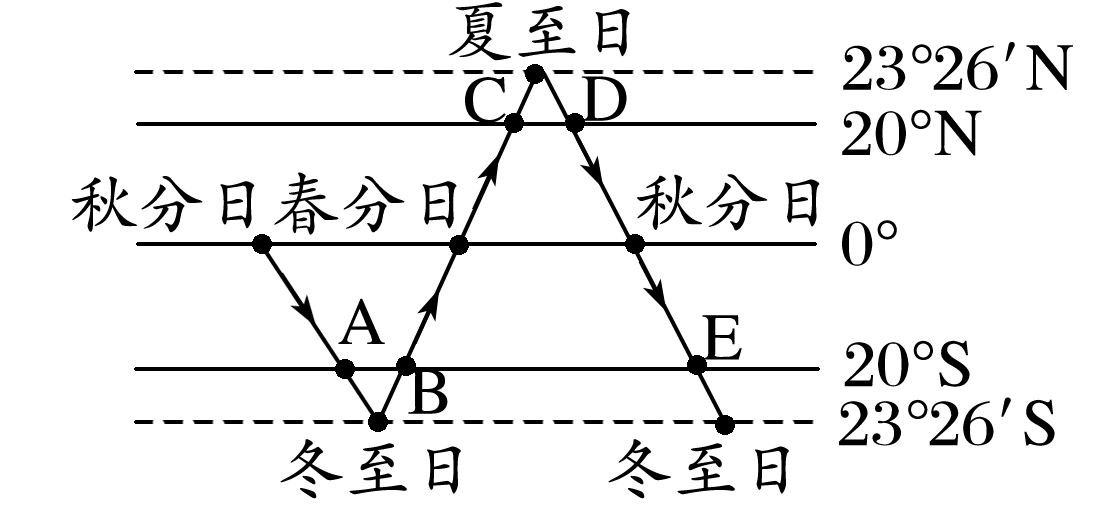 (1)关于冬至日、夏至日对称的两个日期(A与B、C与D)：昼长、夜长相等。
(2)关于春分日、秋分日对称的两个日期(B与C、D与E)：一个日期的昼长与另一个日期的夜长相等。
考点突破
重难剖析　总结提升
一、昼夜长短分布和变化的3大规律
1.昼夜长短分布——抓“直射点位置”
太阳直射点所在的半球位置决定昼夜长短状况。太阳直射点在哪个半球，哪个半球就昼长夜短，且越向该半球的高纬度地区白昼时间越长。太阳直射点所在半球的极点周围出现极昼现象。如图所示：
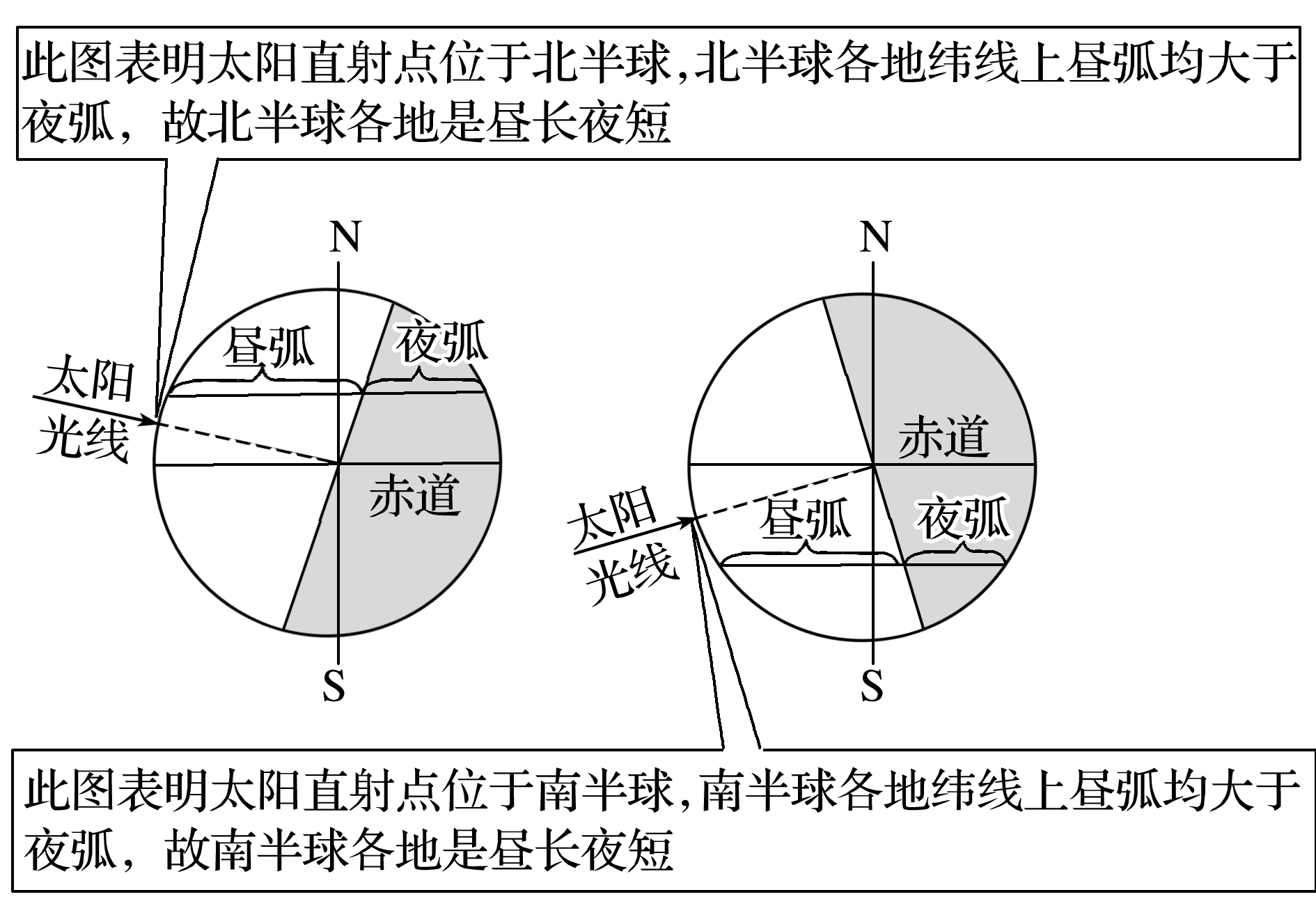 2.昼夜长短变化——抓“移动方向”
此处的“移动方向”主要是指太阳直射点的移动方向，它决定昼长、夜长的变化趋势，纬度高低决定昼夜长短的变化幅度。太阳直射点向哪个方向(南、北)移动、哪个半球(南、北半球)就昼变长夜变短；且纬度越高，昼夜长短变化幅度越大。如下图所示：
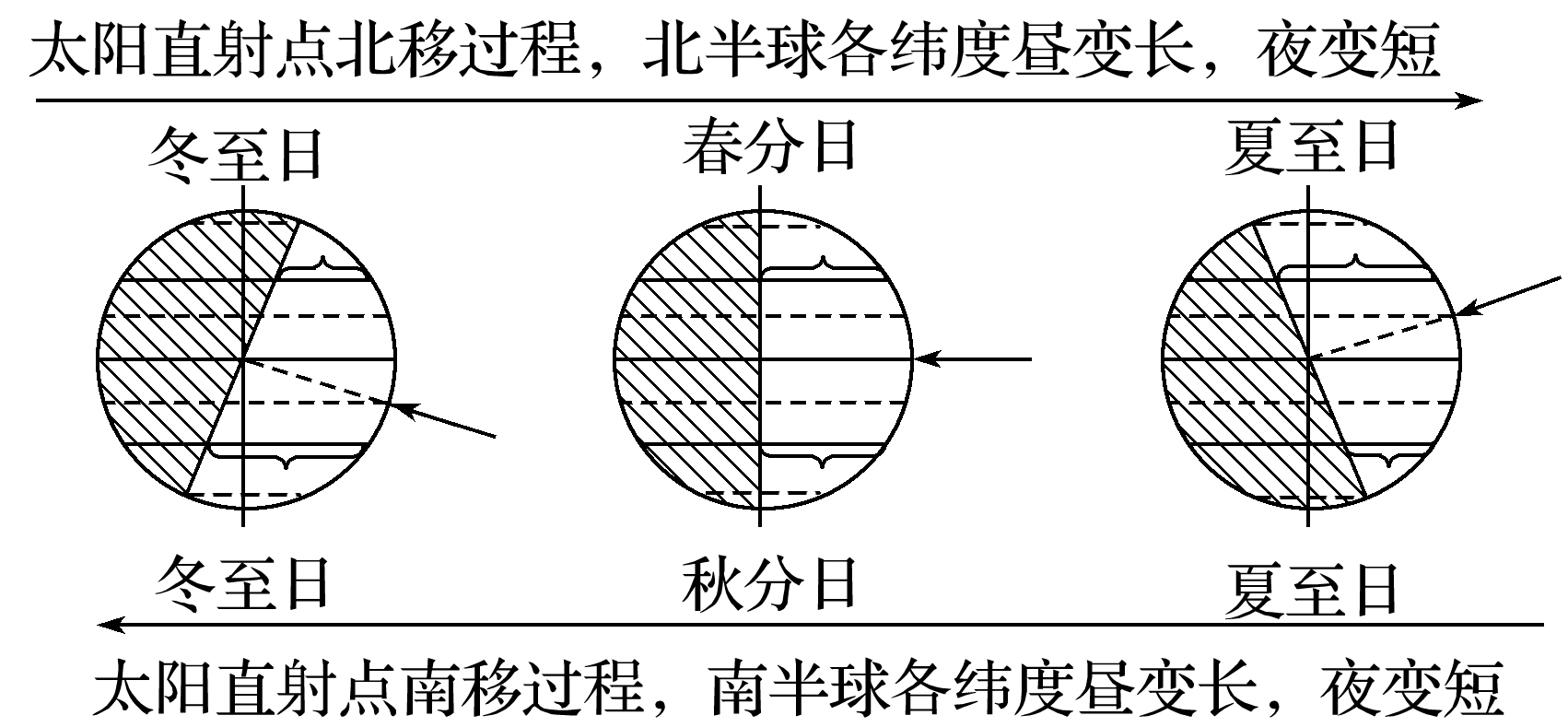 3.极昼极夜范围——抓“直射点位置”
太阳直射点的纬度与出现极昼极夜的最低纬度互余。
二、直射点位置、日出日落方位与昼夜长短的关系
三、昼长、夜长的计算方法
1.根据某纬线的昼弧或夜弧弧度计算：昼(夜)长时数＝昼(夜)弧度数/15°。
2.根据日出、日落的地方时计算，地方时正午12时把一天的白昼平分成相等的两份
(1)昼长时数＝(12－日出时间)×2＝(日落时间－12)×2。
(2)夜长时数＝(日出时间－0)×2＝(24－日落时间)×2。
注：公式中日出、日落时间均为地方时。
3.根据纬度的分布特点进行计算
(1)同纬度各地的昼长相等，夜长相等。
(2)根据昼夜长短的纬度对称分布特点，北半球各地的昼长(夜长)与南半球同纬度地区的夜长(昼长)相等，可以求对称纬度的昼长(夜长)。
真题溯源
高考探秘　有的放矢
(2018·海南地理)右图示意海南岛的位置。读图，完成1～2题。
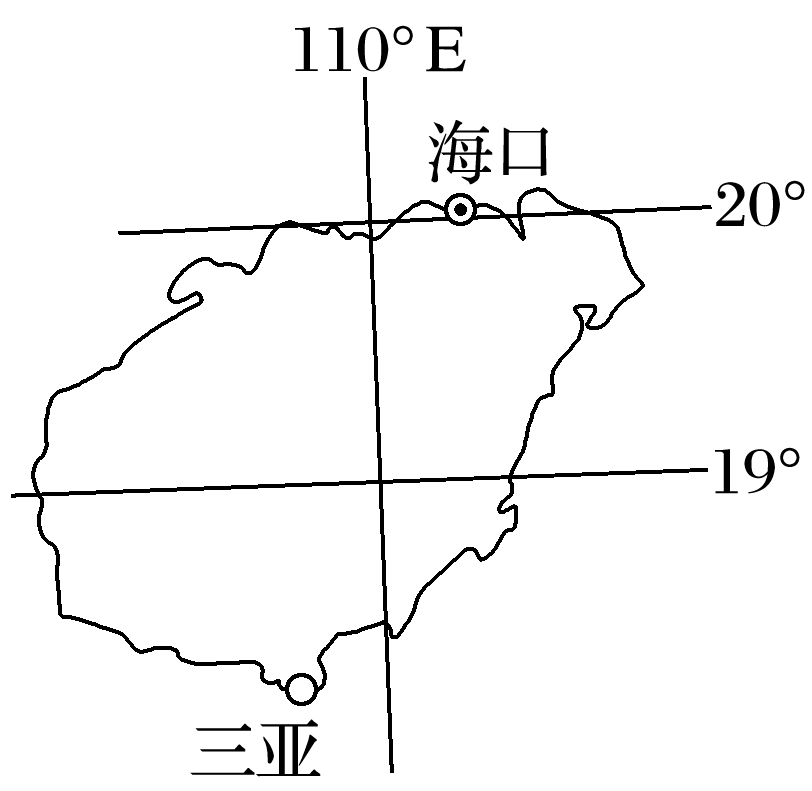 1.1月1日，当海口正午时，地球上进入新年的区域面积与地球总面积的比例
A.等于1/2  			B.多于1/2少于2/3
C.等于2/3  			D.多于2/3
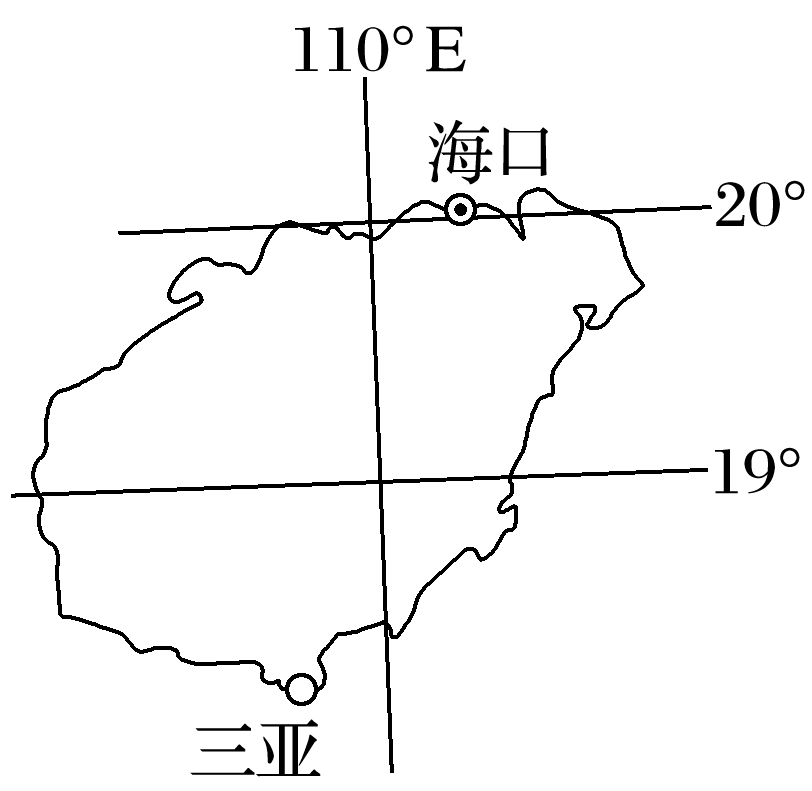 2.1月1日，与海口相比，三亚
A.白昼更长  		B.正午太阳更低
C.日出方位更偏南  	D.正午时刻更早
【情境来源】
本题组以海南岛位置图为基本素材，要求考生从图中提取有用信息，并结合所学知识回答相关地球运动问题。
【知识载体】
地方时、区时的划分；昼夜长短的变化规律。
【能力与素养】
本组试题旨在考查考生对地理基础知识、基本原理的掌握程度，以及分析并解决地理问题的能力，考查了区域认知、综合思维的核心素养。
【解题过程】
12：00
70°W
东
长
高
短
低
长
答案　1.      　2.___
A
D
跟踪训练
学以致用　夯基拔高
(2021·江苏扬州模拟)右图表示一年中某时段，①②③④四个地点昼长的变化现象。读图完成1～2题。
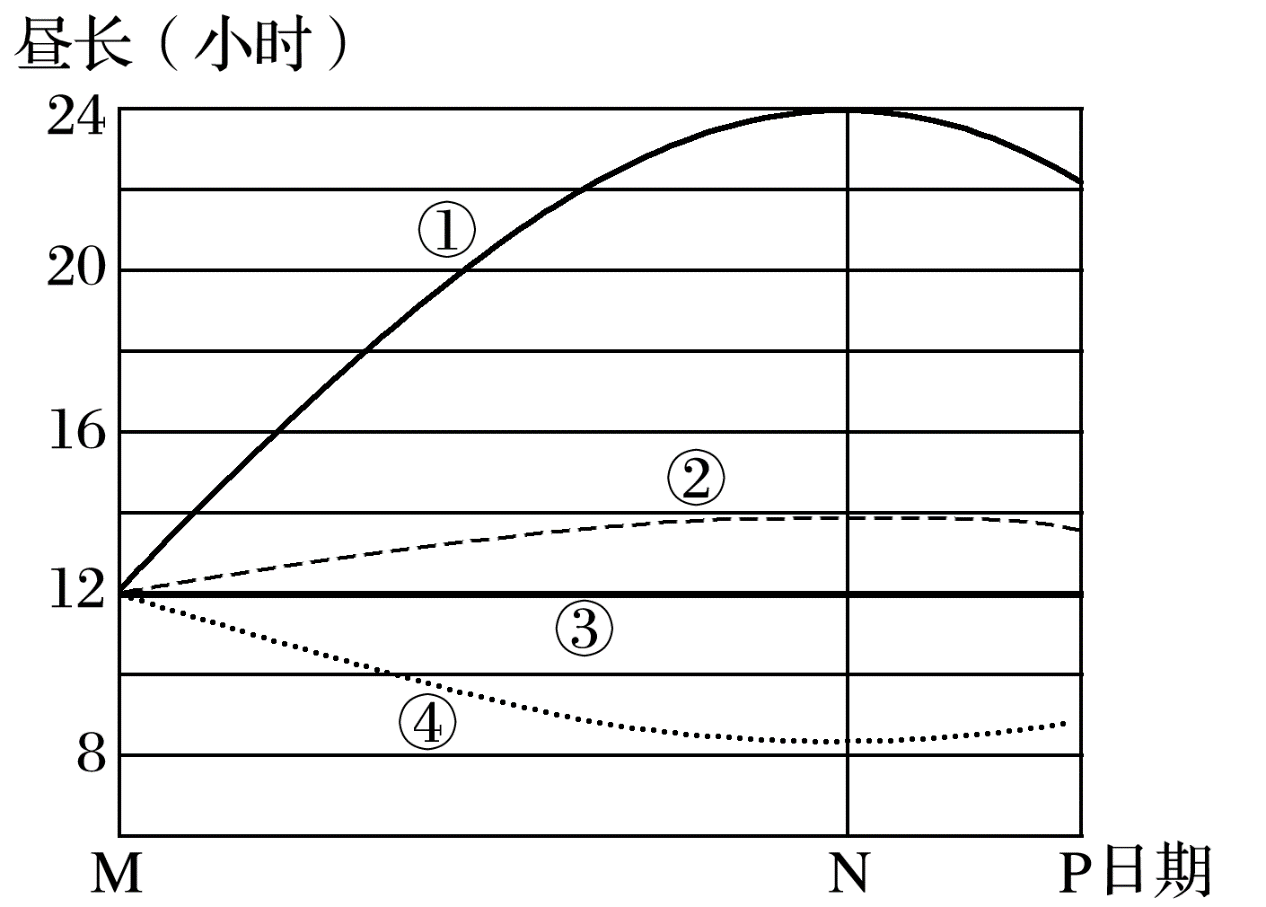 1.若四地中仅有一地位于北半球，则图
中N的日期是
A.3月21日  			B.6月22日
C.9月23日  			D.12月22日
√
1
2
3
4
解析　读图可知，四地中③位于赤道，①②变化规律一致，位于同一半球，④与①②变化规律不一致，位于另一半球。所以若四地中仅有一地位于北半球应为④地，N日期④地昼长最短，应为北半球冬至日，日期为12月22日，选D。
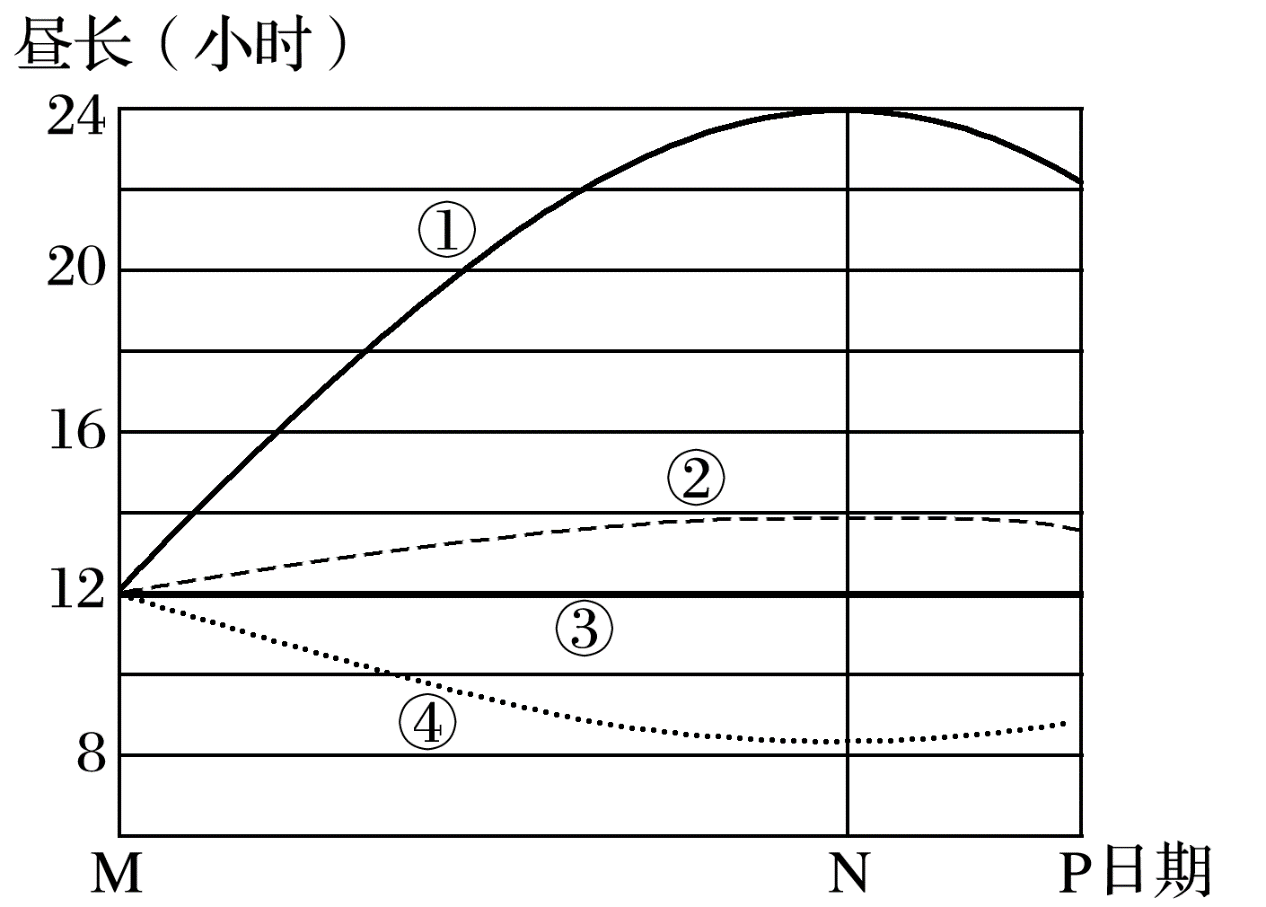 1
2
3
4
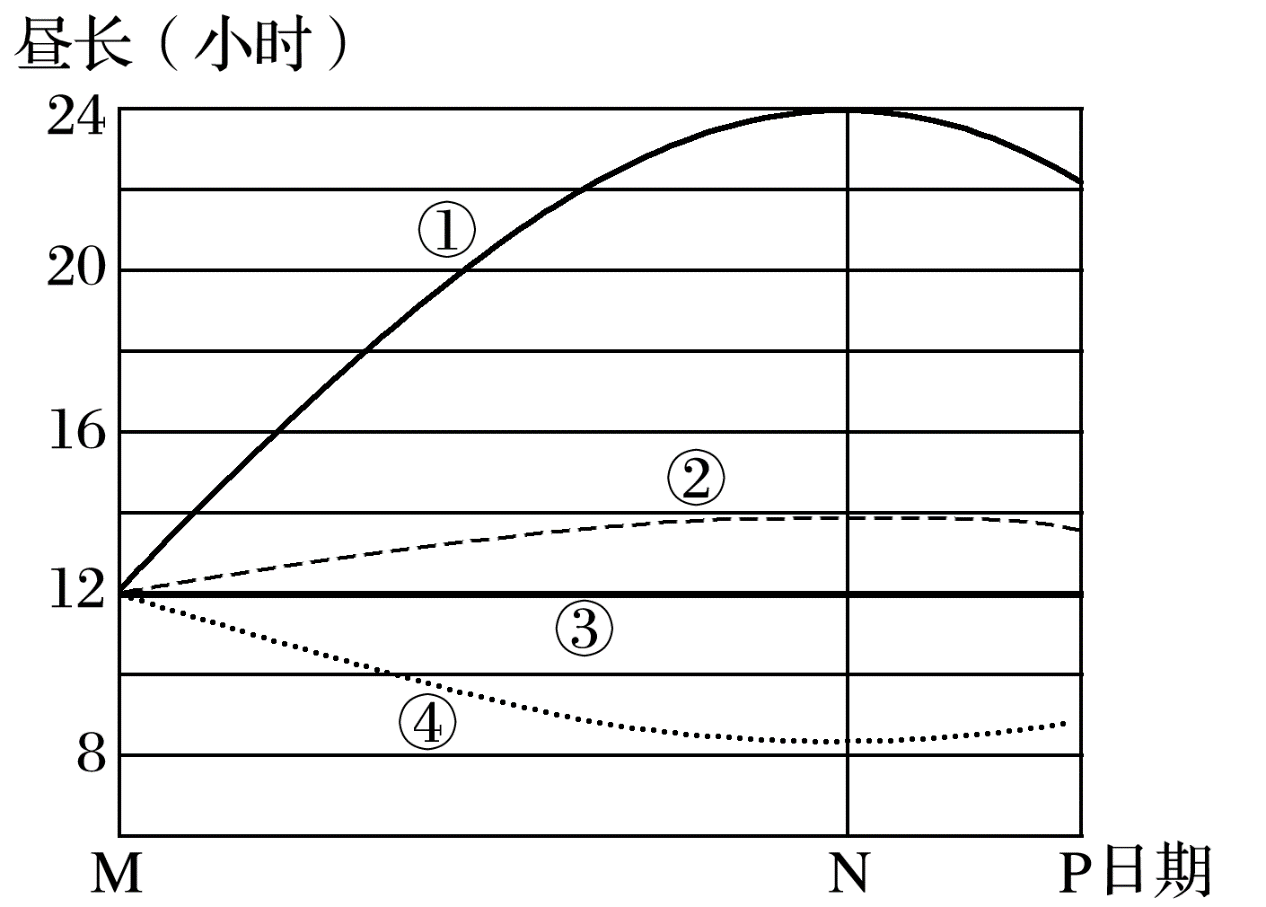 2.若②地位于北半球，下列说法正确的是
A.四地纬度由高到低依次是①②③④
B.MN时段①②地日出东南，③④地日出东北
C.MP时段③地正午太阳高度先减小后增大
D.NP时段④地昼长渐长并将出现极昼现象
√
1
2
3
4
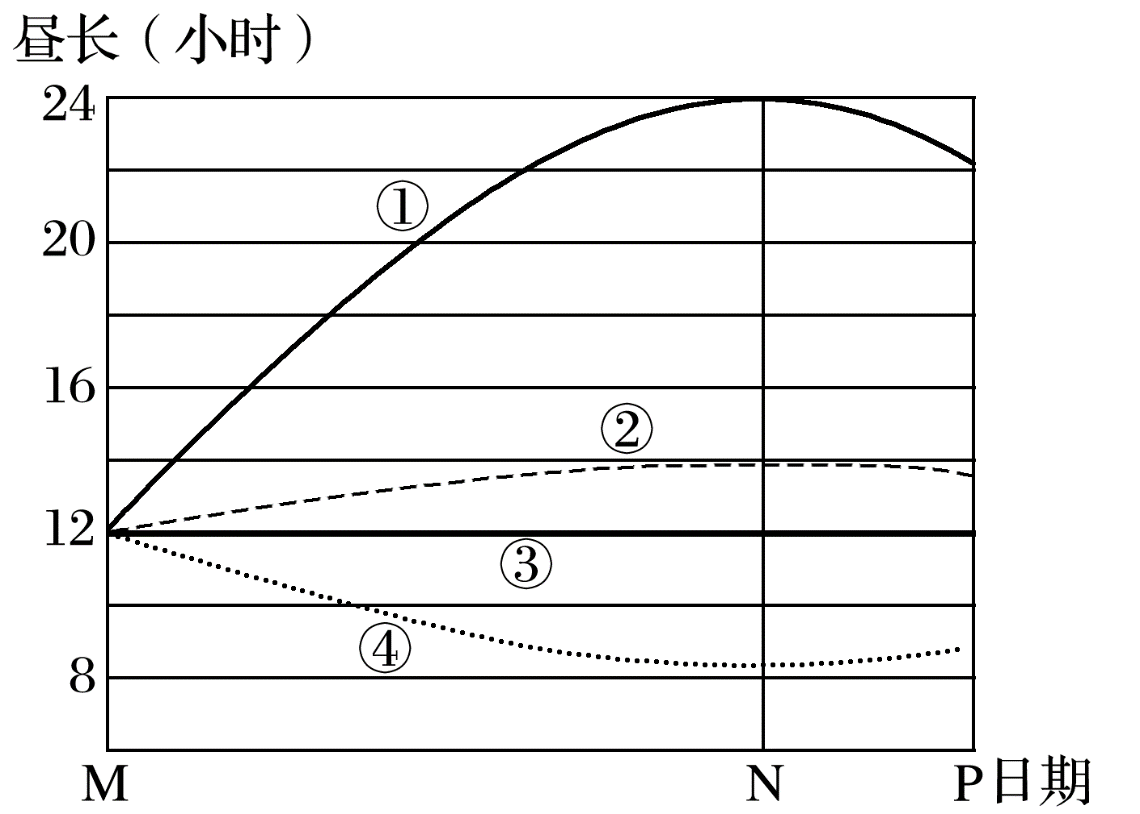 解析　结合上题分析，若②地位于北半球，
则①地位于北半球，③地位于赤道，④地
位于南半球，M表示北半球的春分，N表
示北半球的夏至。纬度越低，昼长的变化
幅度越小，所以四地纬度由高到低依次是①
④②③，A错；
MN时段太阳直射北半球，①②③④日出方位都是东北，B错；
MP时段太阳直射点从赤道向北移动到北回归线，再向南移动，赤道地区的正午太阳高度先减小后增大，C正确；
NP时段太阳直射点从北回归线向南移动，④位于南半球，昼短夜长且昼长渐长，但是不会出现极昼现象，D错。选C。
1
2
3
4
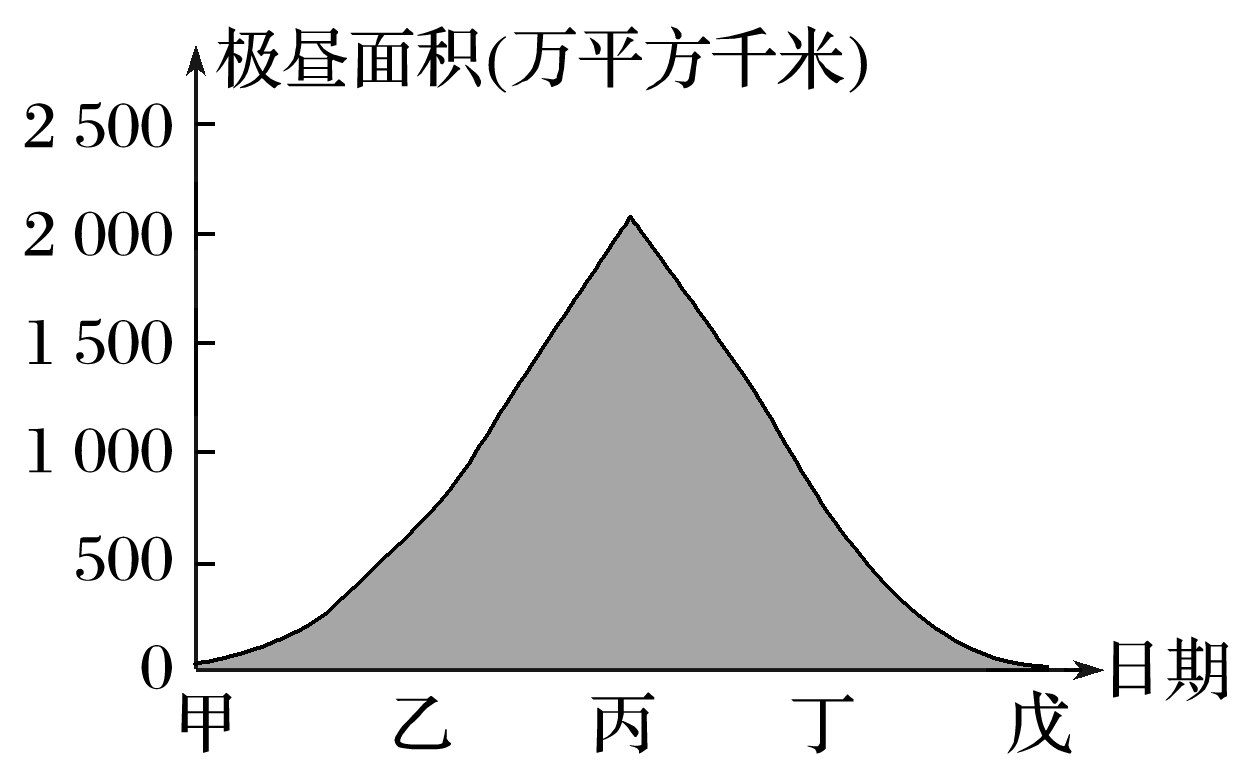 右图示意北半球极昼面积的变化状况。据此完成3～4题。
3.图示节气判断正确的是
A.甲—春分日  		B.乙—夏至日
C.丙—秋分日  		D.丁—冬至日
√
解析　结合所学知识可知，春、秋分日太阳直射赤道，北半球极昼面积为0；夏至日太阳直射北回归线，北半球极昼面积最大。读图可知，丙对应夏至，那么甲对应春分。
1
2
3
4
4.符合①②连线处4.下列时段，海口(20°N)正午太阳高度先变大再变小的是
①甲→乙　②乙→丙　③丙→丁　④丁→戊
A.①②       		B.②③     
 C.①④     		D.③④
河流断面的剖面是
√
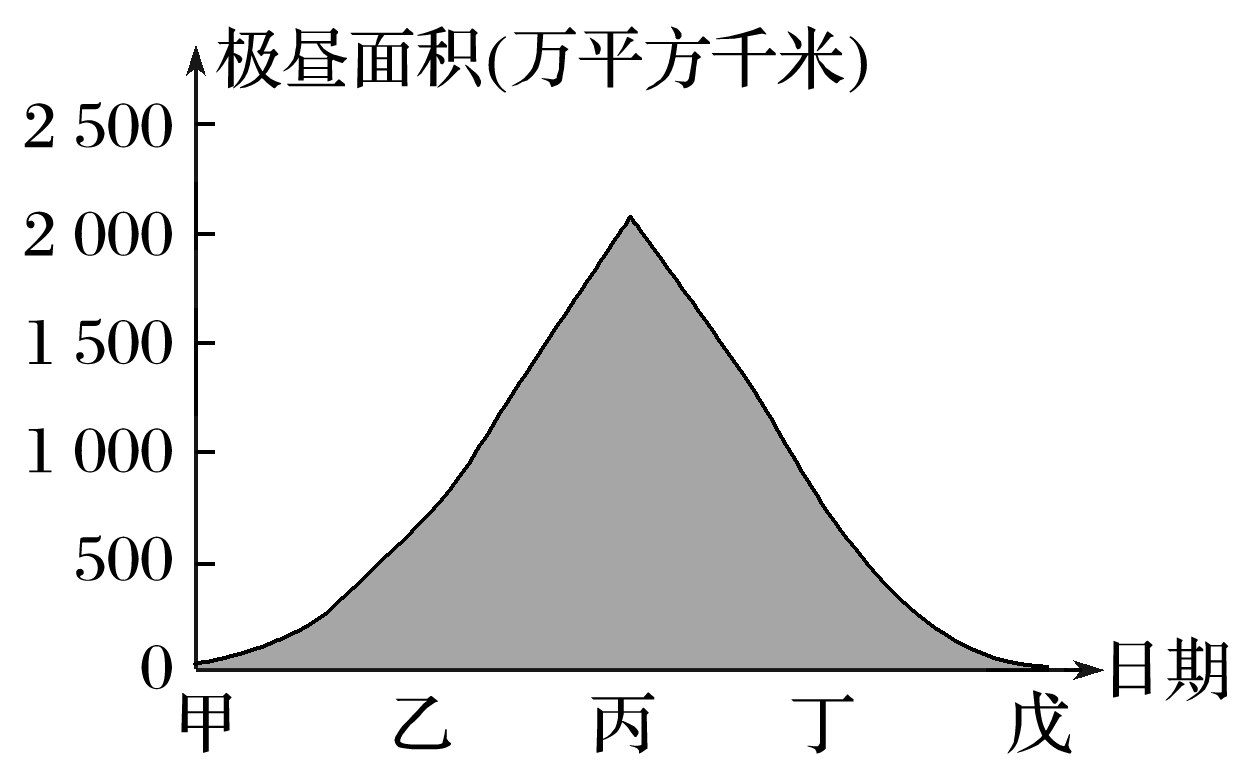 1
2
3
4
解析　读图可知，丙对应夏至，太阳直射北回归线，甲对应春分日，太阳直射赤道，则乙、丁对应太阳直射11.7°附近。当太阳直射点从乙移动到20°N时，海口正午太阳高度变大，当继续向北移动到丙时，海口正午太阳高度变小。当太阳直射点从丙向南移动到20°N时，海口正午太阳高度变大，继续向南移动到丁时，海口正午太阳高度变小，故②③正确。
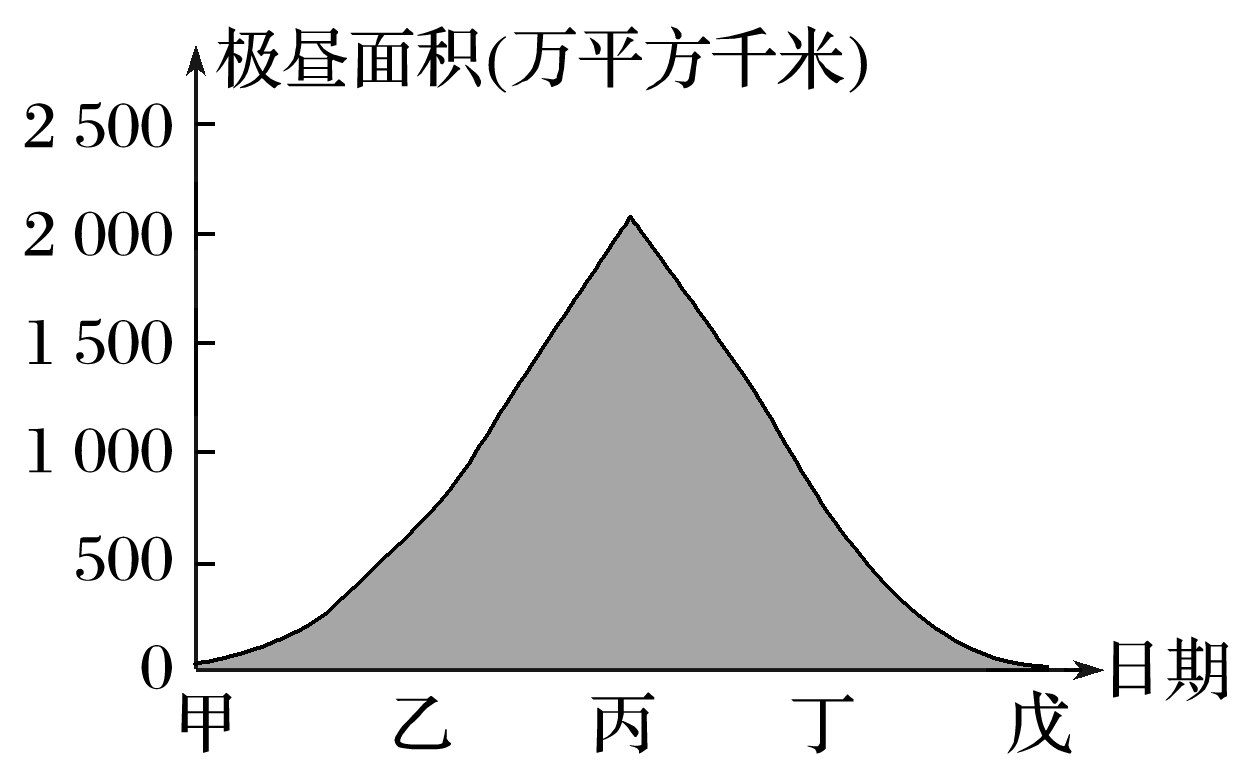 1
2
3
4
考点精练
下表表示四地一年中昼长的最大差值。据此回答1～2题。
1.四地按纬度由高到低的排列，正确的是
A.①③④②  			B.③②①④
C.②④①③  			D.④③①②
√
解析　纬度越低昼长最大差值越小，由此可知四地纬度由高到低的排列是②④①③。
1
2
3
4
5
6
7
8
9
10
11
12
2.④地的最短昼长为



A.8小时31分  			B.9小时9分
C.10小时42分  			D.11小时22分
√
1
2
3
4
5
6
7
8
9
10
11
12
解析　根据同一地区，夏至日和冬至日昼夜时长相反，即同一地区夏至日白昼时长等于冬至日黑夜时长，并且若该地夏至日白昼最长，则冬至日白昼最短，若该地夏至日白昼最短，则冬至日白昼最长。④地昼长最大差值等于该地昼长最大值(设为x)减去该地昼长最小值(24－x)，由此可得出：x－(24－x)＝5小时42分，由此可得x＝14小时51分，则④地最短昼长等于24小时－14小时51分＝9小时9分，故选B。
1
2
3
4
5
6
7
8
9
10
11
12
2018年1月1日7：36，北京天安门广场首次举行由人民解放军担负国旗护卫的升旗仪式。右图为“北京天安门广场示意图”。读图，回答3～4题。
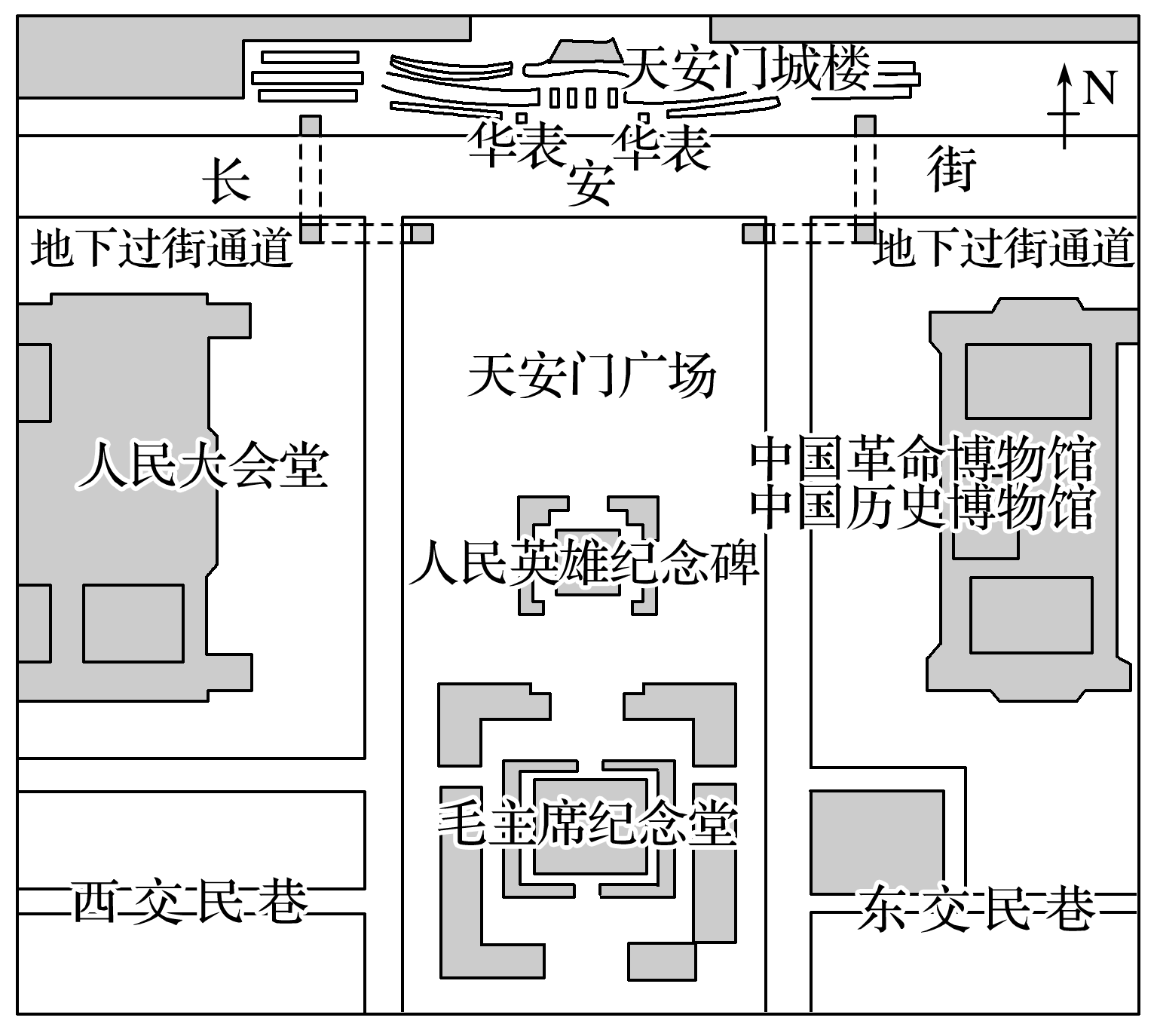 3.观看升旗的人们最可能看到2018年元旦的太阳从
A.天安门城楼后跃出  	
B.毛主席纪念堂后跃出
C.人民大会堂后跃出  	
D.中国历史博物馆后跃出
√
1
2
3
4
5
6
7
8
9
10
11
12
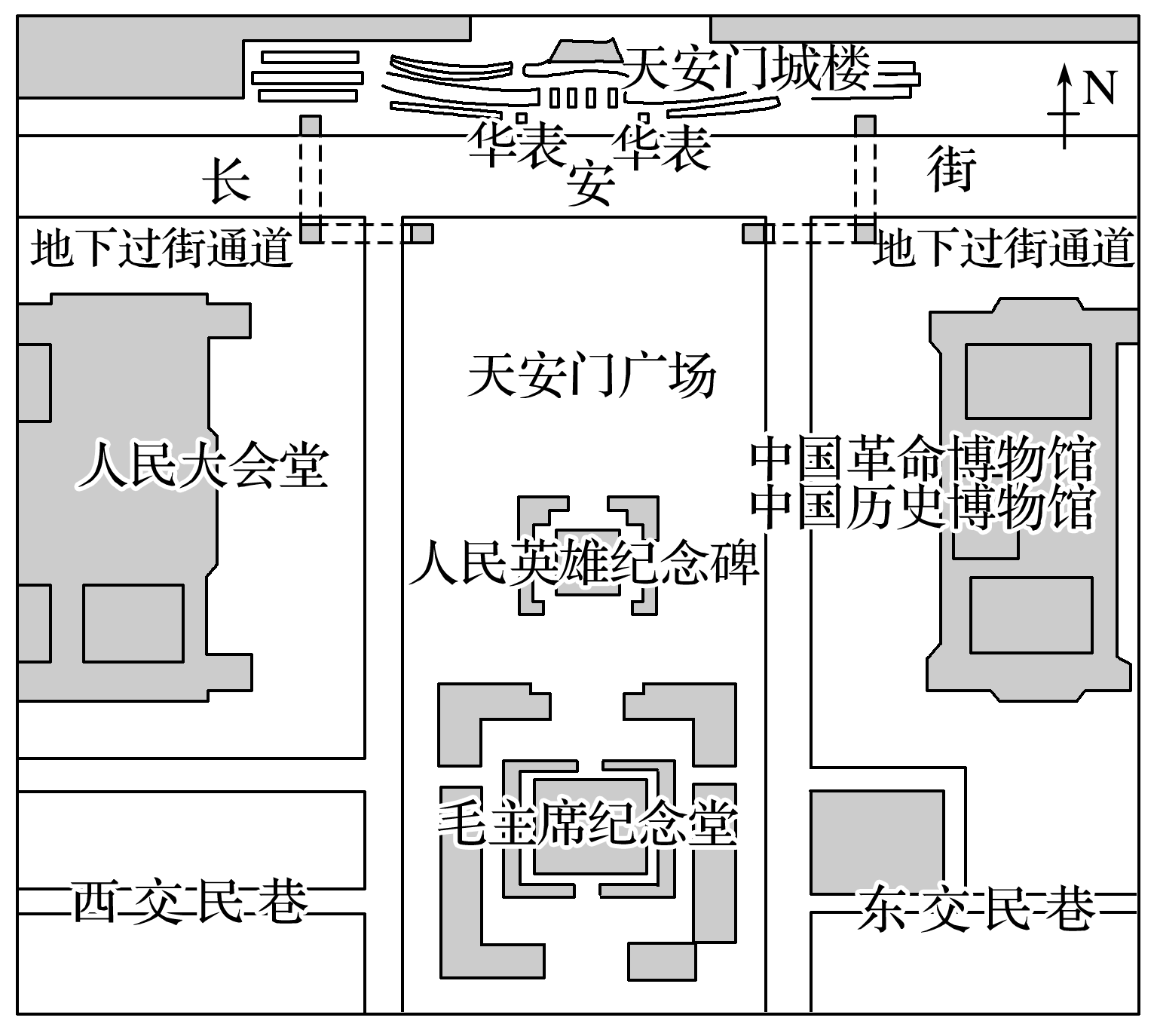 解析　1月1日北半球为冬半年，日出东南方，日落西南方，结合图中指向标和各事物的相对位置即可判定D项正确。
1
2
3
4
5
6
7
8
9
10
11
12
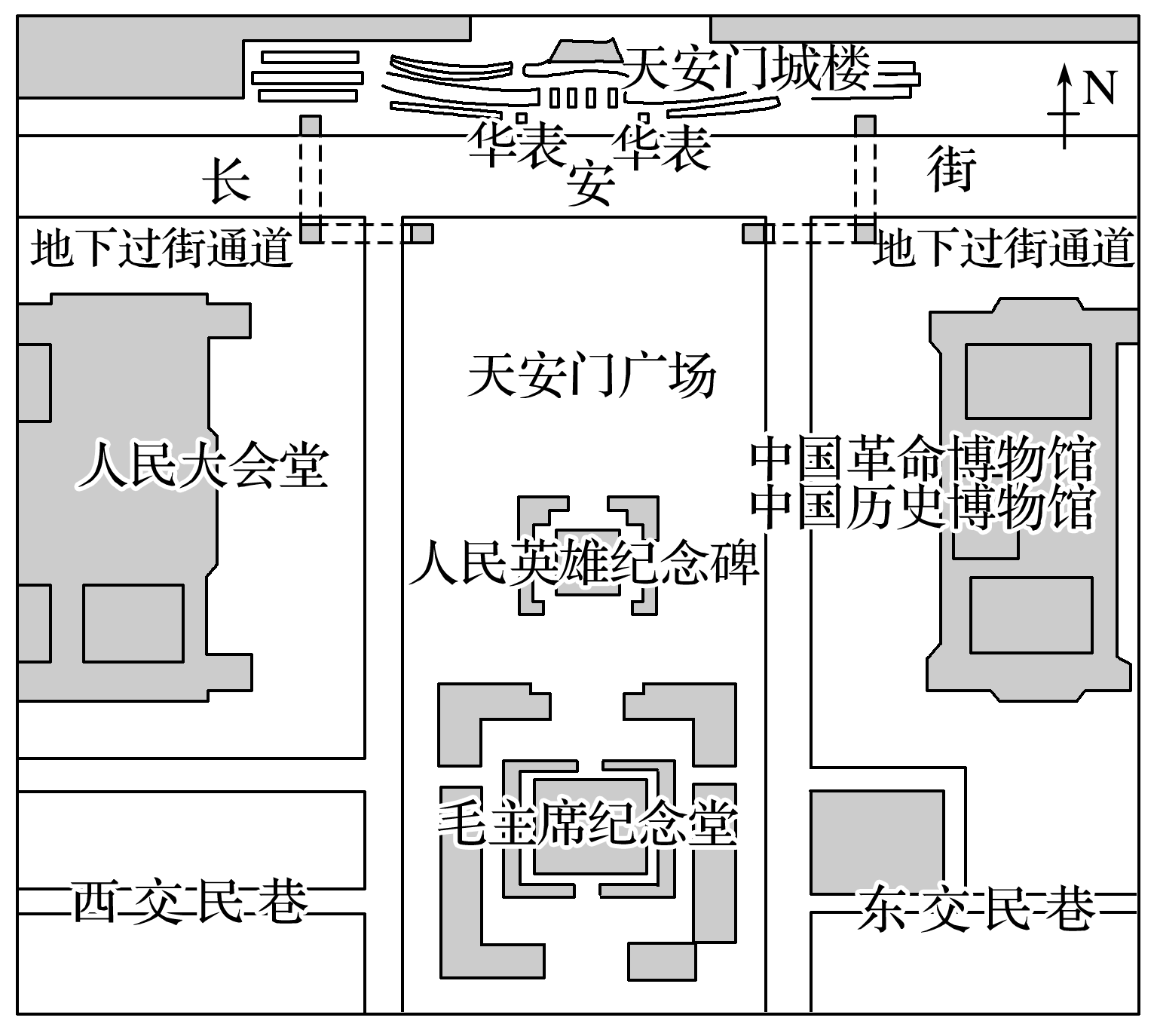 4.下列时间段中，天安门广场升旗
时间逐渐提前的是
A.国庆节至冬至日  	
B.儿童节至建军节
C.元旦至春节  		
D.重阳节至元宵节
√
1
2
3
4
5
6
7
8
9
10
11
12
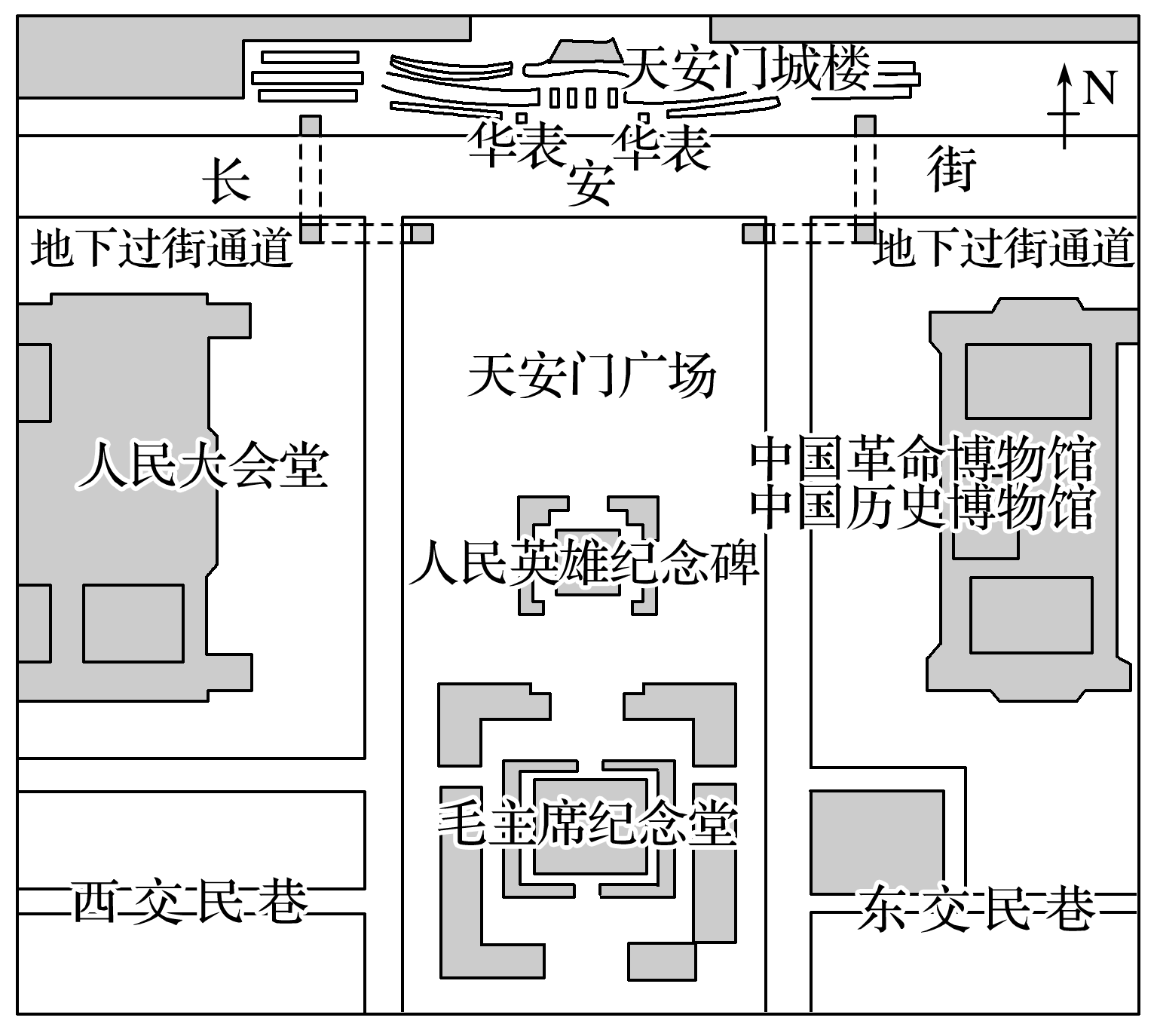 解析　天安门广场升旗时间逐渐提前，说明白昼逐渐变长，太阳直射点北移，结合选项中各时间段分析只有C项符合题意。
1
2
3
4
5
6
7
8
9
10
11
12
右图是位于30°N附近的“N城全年中Z值变化曲线图”(设昼长为X小时，夜长为Y小时，X－Y＝Z)。读图回答5～6题。
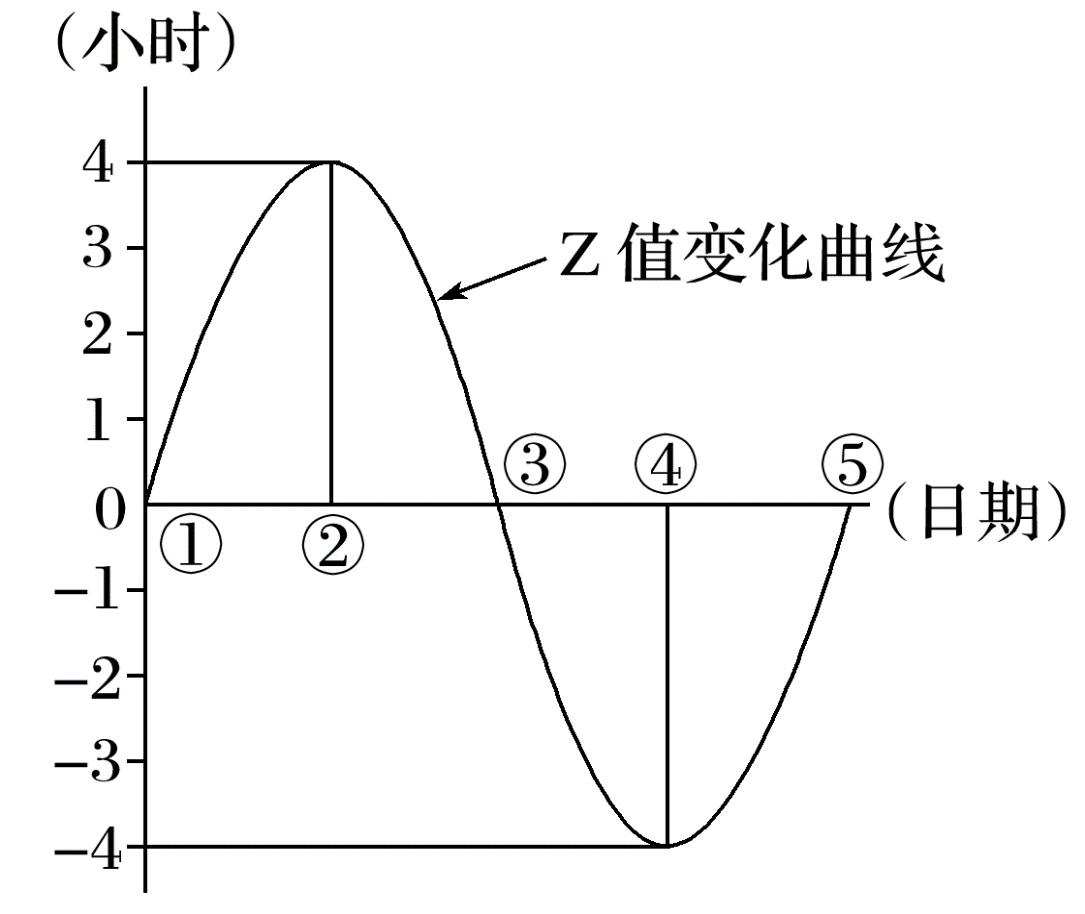 5.太阳直射赤道的日期是
A.①②③  		B.①③⑤ 
C.②③④  		D.②④⑤
√
解析　由材料可知，Z为昼长与夜长之差，太阳直射赤道时，昼夜等长，Z值为0。读图可知①③⑤日期Z值为0，故B正确。
1
2
3
4
5
6
7
8
9
10
11
12
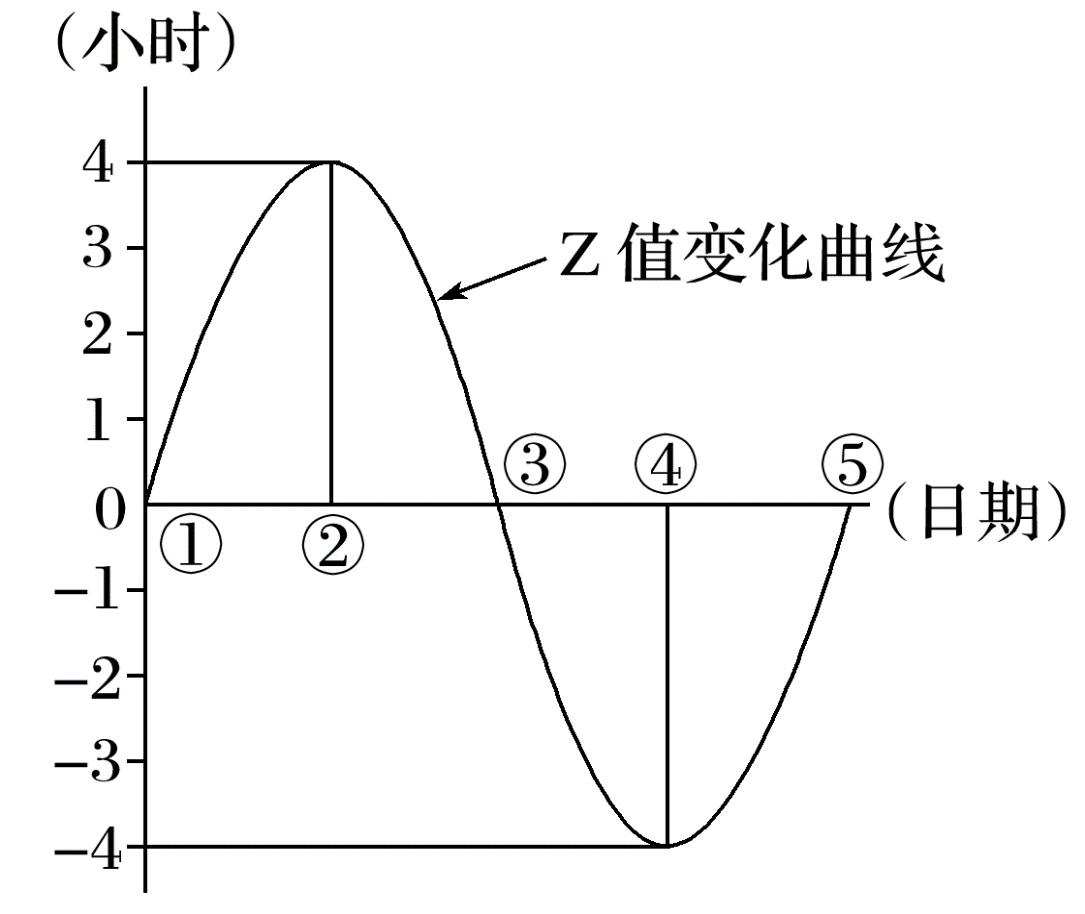 6.②至③期间，南昌昼夜长短情况是
A.昼长夜短，昼渐短  
B.昼长夜短，昼渐长
C.昼短夜长，昼渐短  	
D.昼短夜长，昼渐长
√
解析　结合材料可知，②日期N城(30°N附近)昼长与夜长差值最大，昼长最长，说明②日期为夏至日。②至③期间，太阳直射点自北回归线向南移动至赤道，北半球各地昼长夜短，且昼渐短，故A正确。
1
2
3
4
5
6
7
8
9
10
11
12
下表是“我国四城市连续两日的日出、日落时刻(北京时间)”。据此回答7～8题。
1
2
3
4
5
6
7
8
9
10
11
12
7.表中日期最接近的节气是
A.春分         B.夏至         C.秋分         D.冬至
√
1
2
3
4
5
6
7
8
9
10
11
12
解析　表中四地昼长均略小于12小时，说明太阳直射点位于南半球且接近赤道；同时第二天昼长大于第一天，说明太阳直射点向北移动；据此可判断表中日期最接近春分。
1
2
3
4
5
6
7
8
9
10
11
12
8.关于表中四城市位置的说法，正确的是
A.自西向东依次是④③②①		B.自东向西依次是①③④②
C.自南向北依次是③④②①		D.自北向南依次是②①③④k
√
1
2
3
4
5
6
7
8
9
10
11
12
解析　由日出时间、日落时间可计算出正午时间，从而可判断自东向西依次是①③②④；太阳直射点位于南半球，越往北昼越短，则依据昼长，可判断自南向北依次是③④②①。
1
2
3
4
5
6
7
8
9
10
11
12
(2020·山东省日照市五莲县月考)当太阳位于地平线下，且高度角在地平线下18°以内时，天空依然会有不同程度的光亮，这种现象发生在午夜与日出之间时称为曙光，而发生在日落至午夜之间时则称为暮光。如图为“某地一天中太阳视
运动示意图”。读图，完成
9～10题。
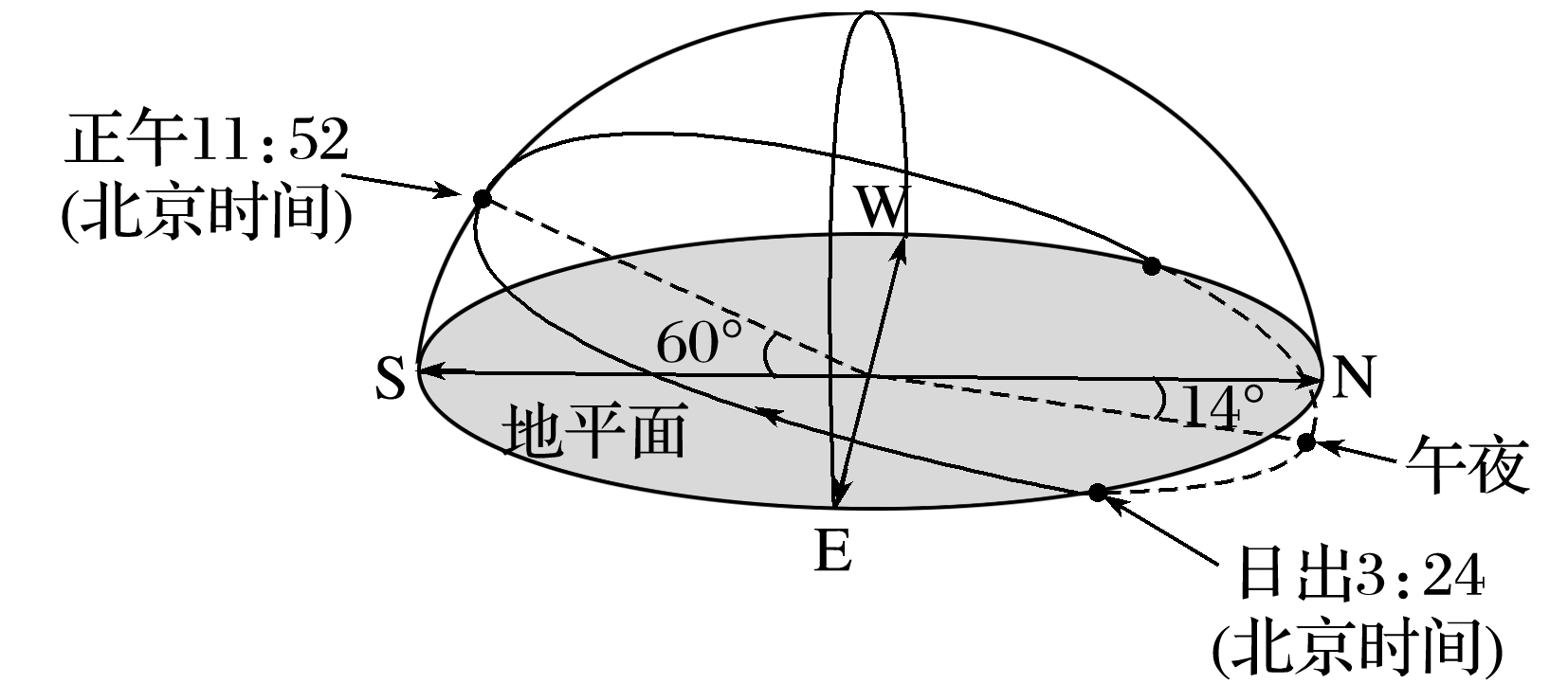 9.该地位于北京的
A.东北  		B.西北  
C.东南  		D.西南
√
1
2
3
4
5
6
7
8
9
10
11
12
解析　由图可知，该地正午
时，北京时间是11：52，该
地比北京时间早8分钟，所以
该地位于东经122°，位于北
京以东；从图中子夜的太阳高
度分析，该日该地子夜的太阳高度角在地平面以下，但小于18°，说明该日暮光和曙光可以整夜照亮天空，当地出现白夜现象，出现白夜现象地区的纬度较高，而北京全年无白夜现象，并且正午时太阳位于正南方，所以该地位于北京以北地区；综合分析，位于北京东北方，选A。
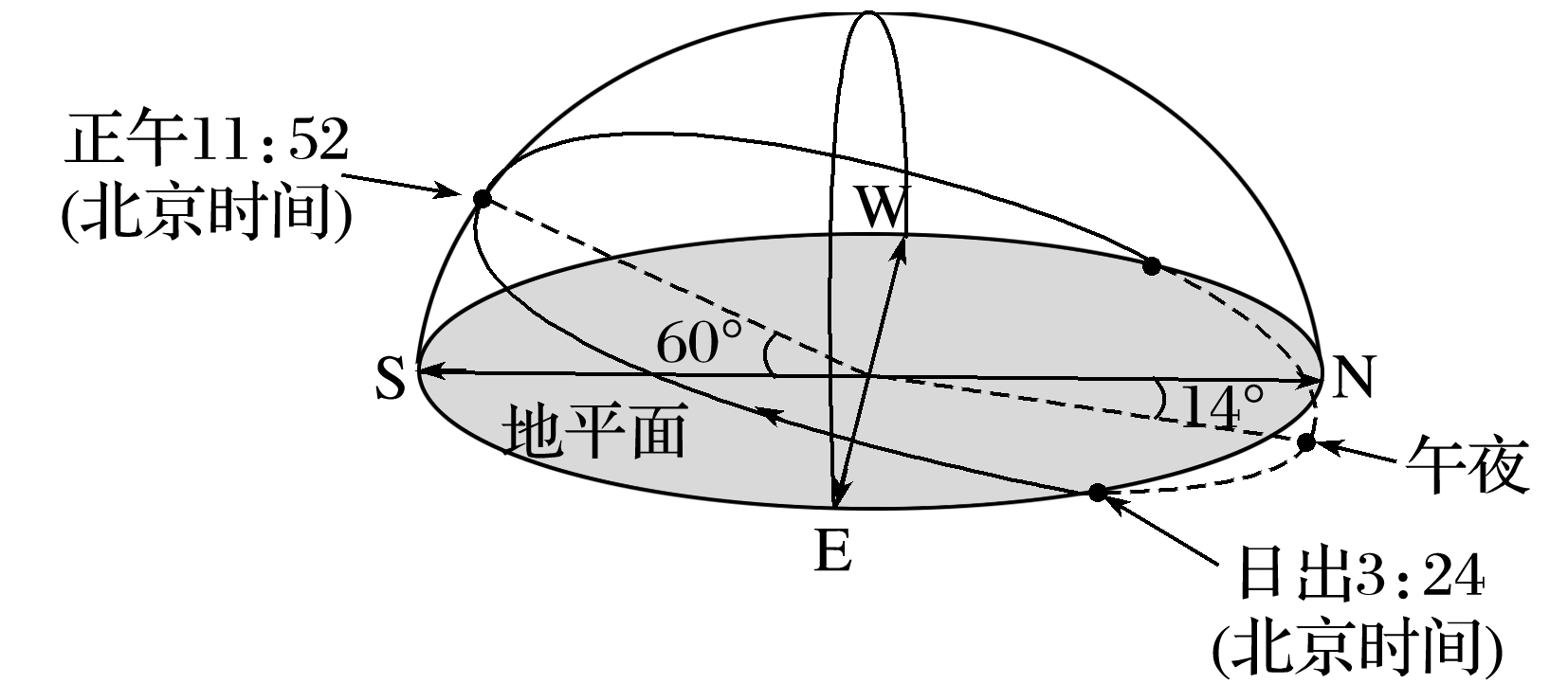 1
2
3
4
5
6
7
8
9
10
11
12
10.此日，该地暮光的持续时
间为
A.3小时  		B.3小时16分
C.3小时32分  	D.4小时
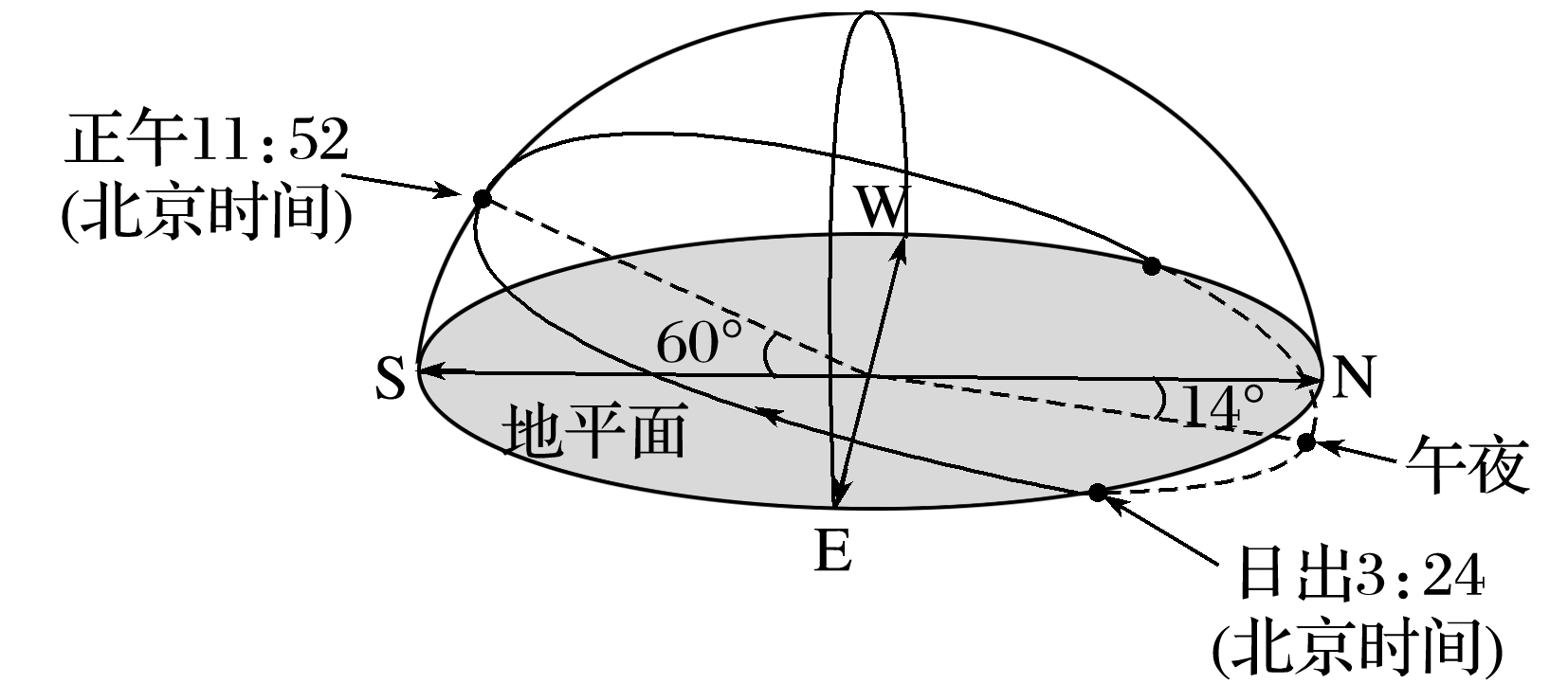 √
1
2
3
4
5
6
7
8
9
10
11
12
解析　由上题可知，该地比北京时间早8分钟，所以该地该日地方时3：32日出，从子夜到日出为3小时32分，故从日落到子夜也为3小时32分。因
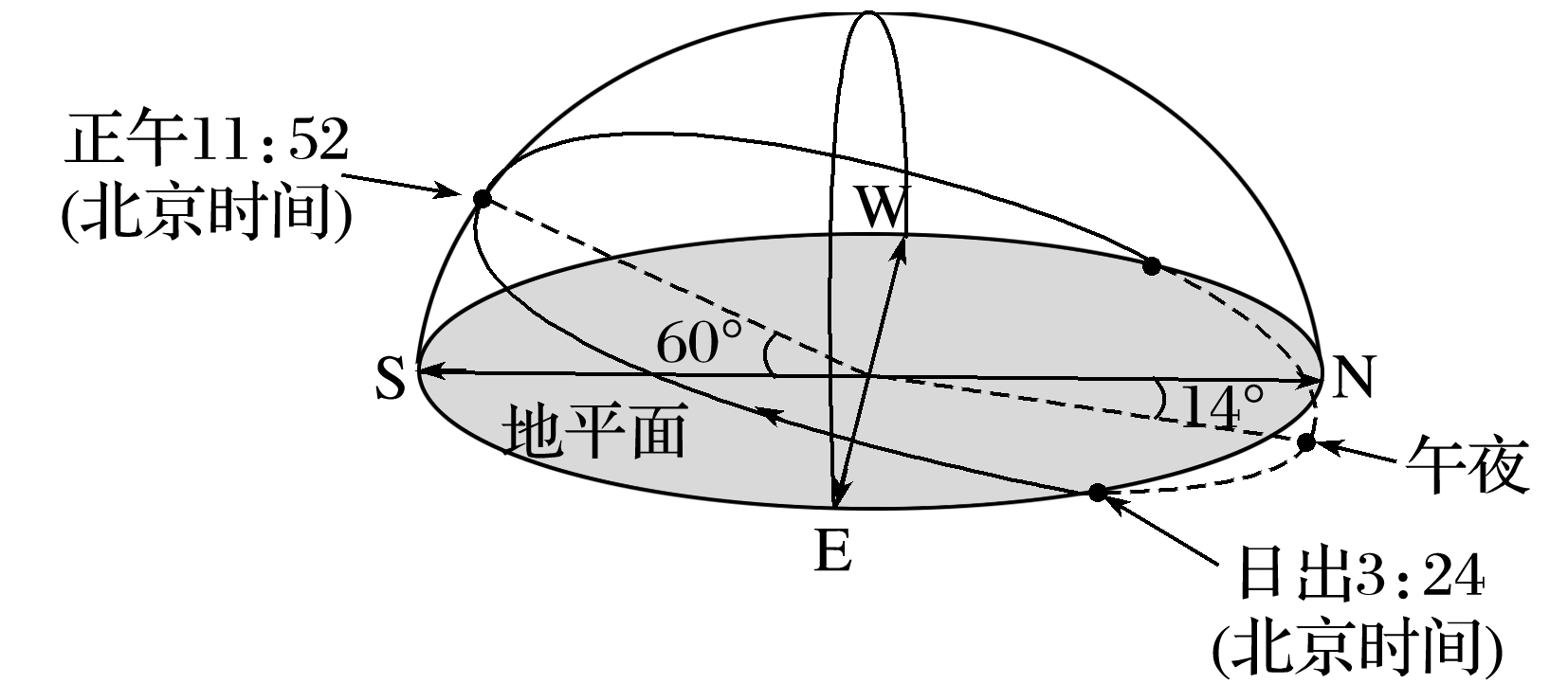 为该日该地子夜的太阳高度角在地平面以下14°，小于18°，所以从日落到子夜都有暮光，故暮光持续3小时32分，选C。
1
2
3
4
5
6
7
8
9
10
11
12
(2020·内蒙古包头模拟)2019年11月28日，我国南极中山站(69°22′S,76°22′E)驻守站点的科考队员们迎来了昼夜交替后的第一次“日不落”。据此完成11～12题。
11.“日不落”点位于观测者的
A.正东        B.正西         C.正南         D.正北
√
解析　读题可知，该日太阳直射点位于南半球，南极中山站在南回归线以南，正午时太阳位于正北方向，该日迎来昼夜交替的第一次“日不落”，说明此时的地方时为0时，则太阳所在位置与正午时相反，即此时太阳位于正南方向，选C。
1
2
3
4
5
6
7
8
9
10
11
12
12.中山站本次极昼期的结束时间大约在
A.2019年12月22日  	B.2020年1月15日
C.2020年3月22日  	D.2020年5月19日
√
解析　据材料可知，11月28日南极中山站迎来了昼夜交替后的第一次“日不落”，即中山站11月28日开始进入极昼期，12月22日南极圈及其以南都出现极昼，11月28日至12月22日相差24天，因此中山站此次极昼结束的时间应该是12月22日之后24天，时间约为2020年1月15日，选B。
1
2
3
4
5
6
7
8
9
10
11
12